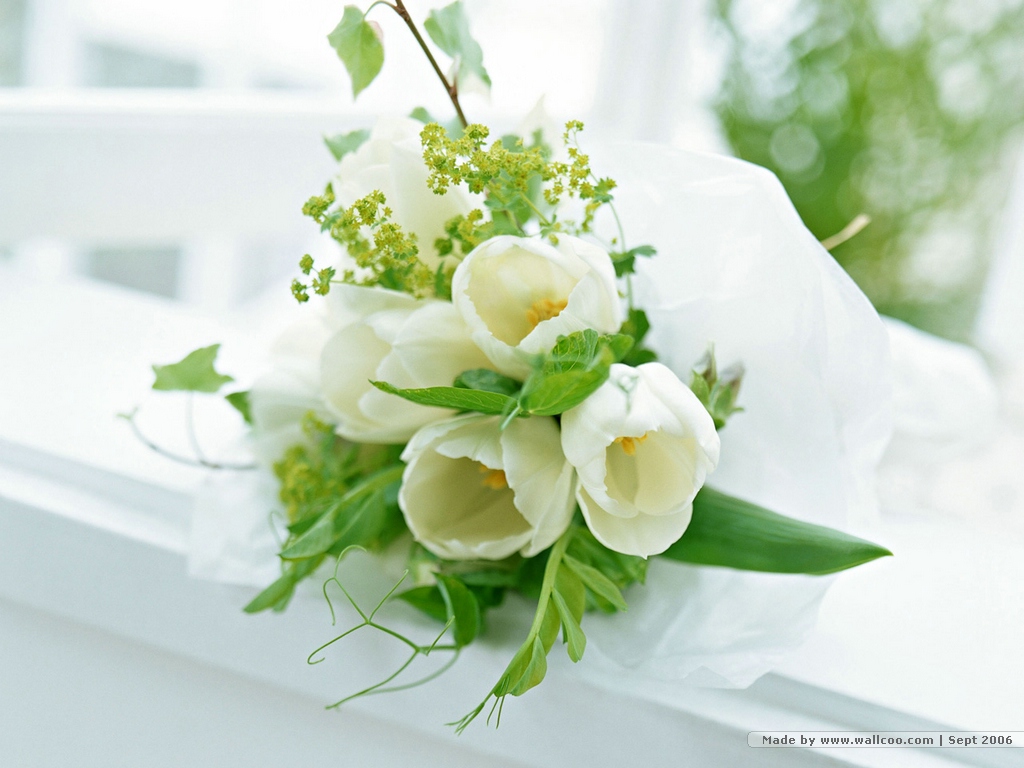 NhiÖt liÖt chµo mõng
 c¸c thÇy c« gi¸o vÒ dù giê
MÔN: TNXH
Lớp 1
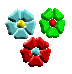 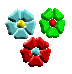 TỰ NHIÊN XÃ HỘI
Bài 17: Vận động và nghỉ ngơi
(tiết 2)
GV: Nguyễn Thị Quỳnh Phương
Lớp: 1C
HOẠT ĐỘNG 1:
Ích lợi của hoạt động vận động, nghỉ ngơi và việc 
thực hiện các hoạt động vận động, nghỉ ngơi, hợp lí
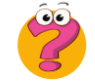 Sử dụng các từ ngữ dưới đây để nói với bạn về ích lợi của việc thực hiện những hoạt động vận động và nghỉ ngơi.
Vui vẻ
Nhanh nhẹn
Học tập tiến bộ
HOẠT ĐỘNG 2: Liên hệ bản thân
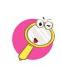 Dựa vào hình dưới đây, em thấy những hoạt động nào nên làm thường xuyên, những hoạt động nào nên hạn chế?
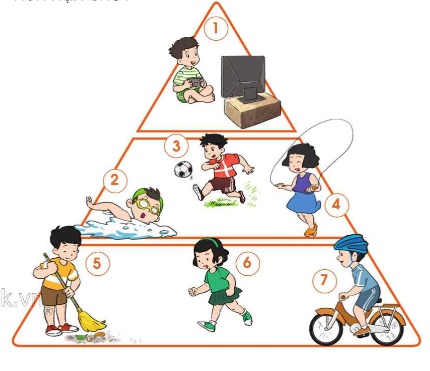 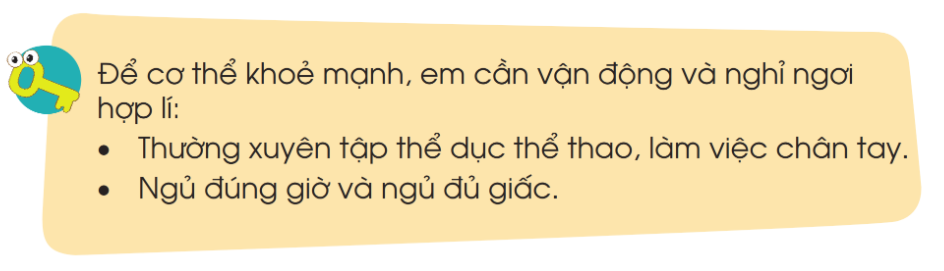 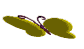 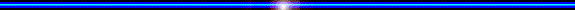 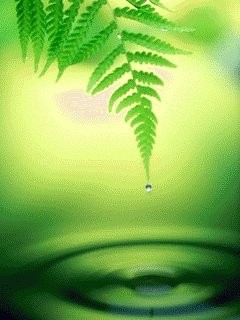 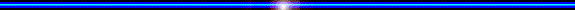 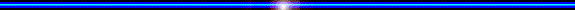 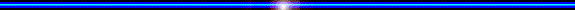 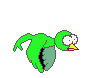 Thư Giãn
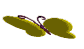 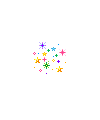 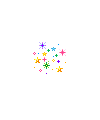 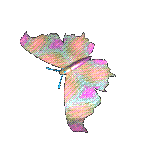 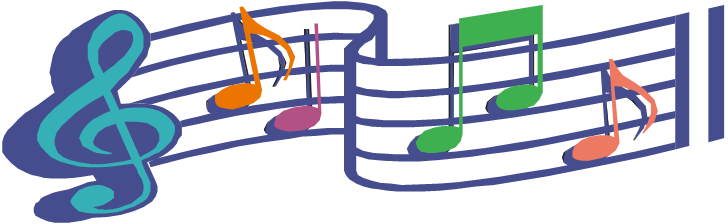 HOẠT ĐỘNG 3: Làm bài tập
Vở BTTNXH trang 69
Câu 5. Hãy nối hình vẽ các hoạt động với khung chữ cho phù hợp.
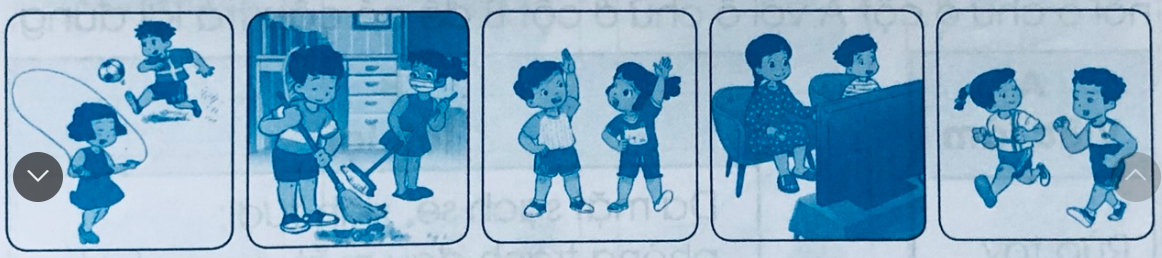 Hạn chế
2 – 3 lần trong một tuần
Thường xuyên hằng ngày
Câu 6. Hãy viết ba lợi ích của việc thường xuyên tập thể dục và hoạt động vận động.
…………………………………………………………………………….
…………………………………………………………………………….
…………………………………………………………………………….
- sức khoẻ
- cơ thể dẻo dai
- chống bệnh tật
Câu 7. Hãy nói với bạn về tác hại của việc lười vận động và dành quá nhiều thời gian để xem tivi hay chơi game đối với sức khoẻ.
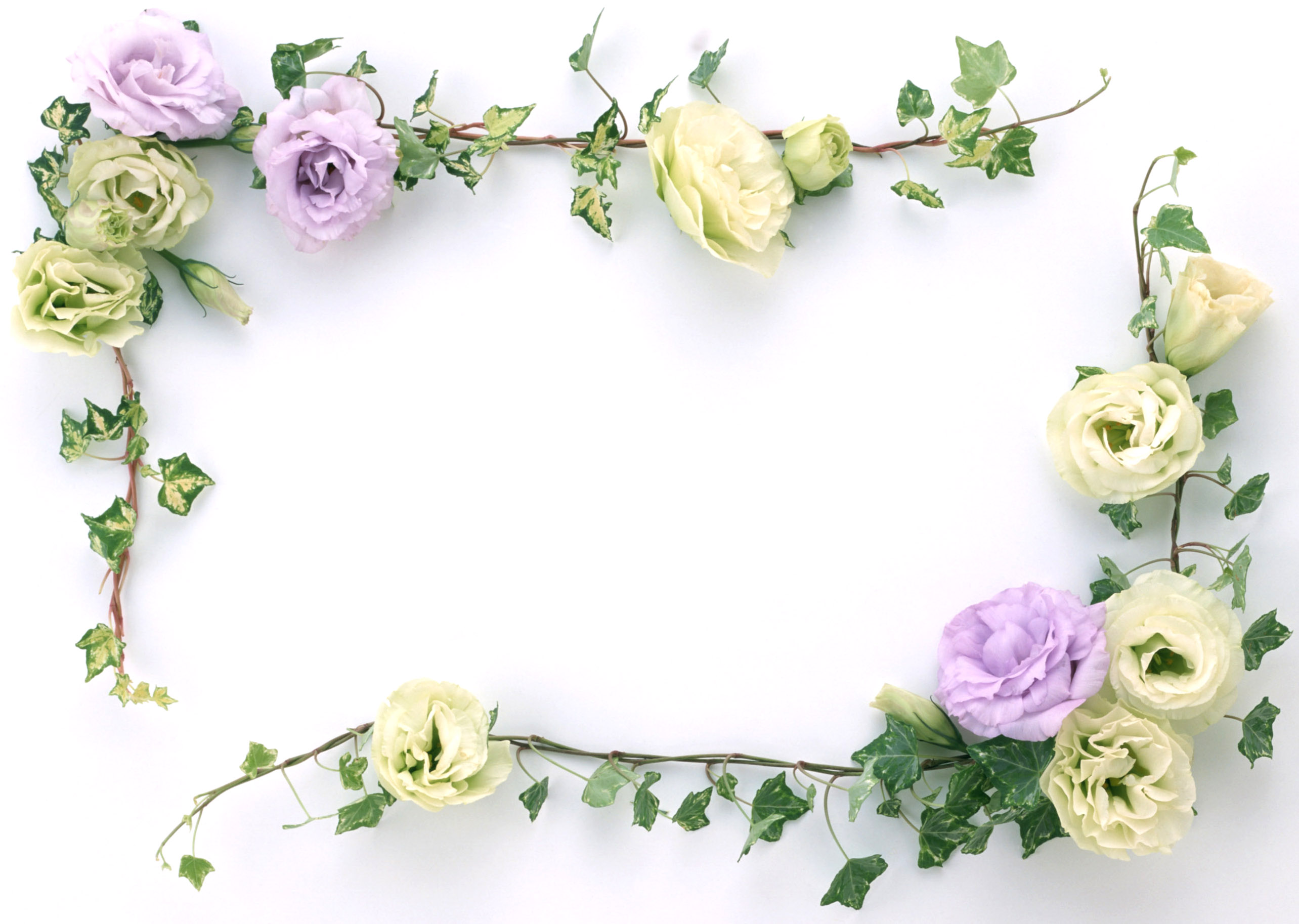 Kính chúc các thầy cô mạnh khoẻ, các em học sinh chăm ngoan, học giỏi